СП детский сад «Берёзка» ГБОУ СОШ пос. Кинельский
Нестандартное оборудованиедля активизации двигательной активности дошкольников
Задачи:
Формировать двигательные умения и навыки

Способствовать развитию культуры движений и телесной рефлексии

Развитие творчества, фантазии при использовании нестандартного оборудования.

Вызвать у детей интерес к использованию нестандартного оборудования в свободных видах деятельности.
Нестандартное оборудование – это всегда дополнительный стимул 
физкультурной, оздоровительной работы, Поэтому оно никогда не бывает лишним.
А самое главное, оно вызывает 
положительный эмоциональный настрой, интерес к физкультурным упражнениям, спортивным играм.
ВОСПИТАТЕЛЬ:      ИСКАКОВА О.А.
«ДОРОЖКИ ЗДОРОВЬЯ»
Профилактика плоскостопия, 
координация движений , 
равновесия, стимуляция работы внутренних органов
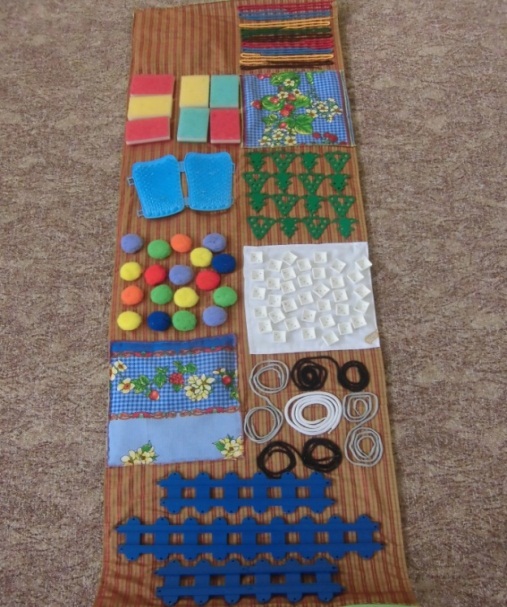 По дорожкам я пройду и здоровье сберегу
«БАЛАНСИРЫ»
Развитие координации 
движений, равновесия
Научусь я на дощечке 
Равновесие держать,
Подрасту и буду в цирке
Акробатом выступать.
«БУСЫ»
Профилактика  нарушения осанки, развитие ОВД
До шара дотянись, и с ним вместе ты пройдись.
«БЕРЁЗКИ»
Развивают гибкость, координацию, упражняют в подлезании, перелезании, ходьбе, прыжках, ориентировке в пространстве
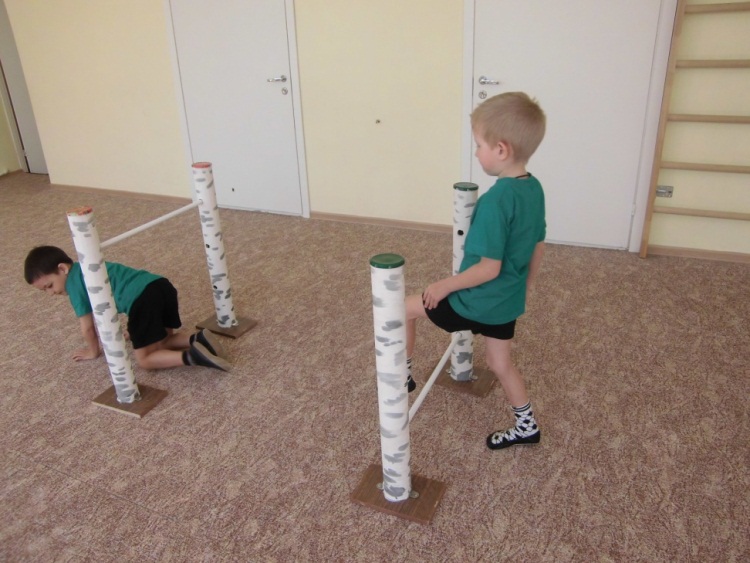 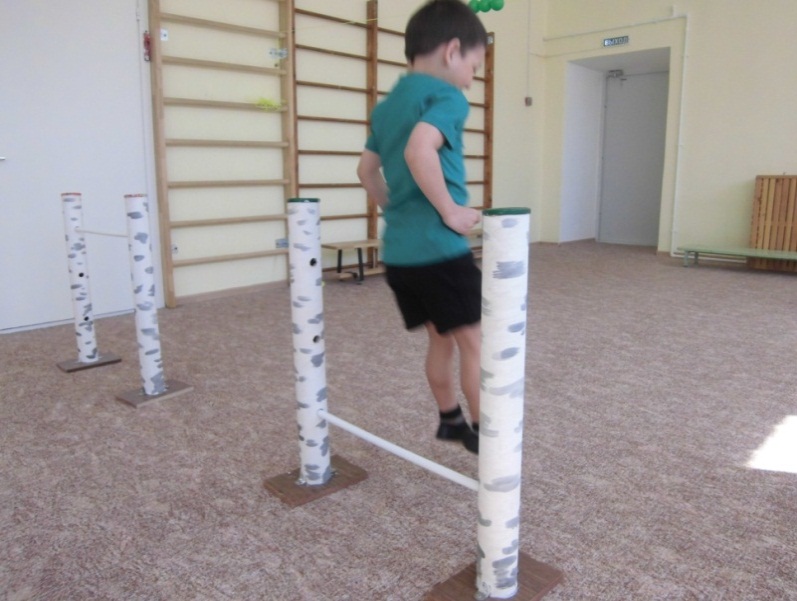 Подниму я ногу ловко, 
И в окошко проскочу,
И  полазать, и попрыгать
Кого хочешь научу.
«ВЕСЁЛЫЕ КРЫШКИ»
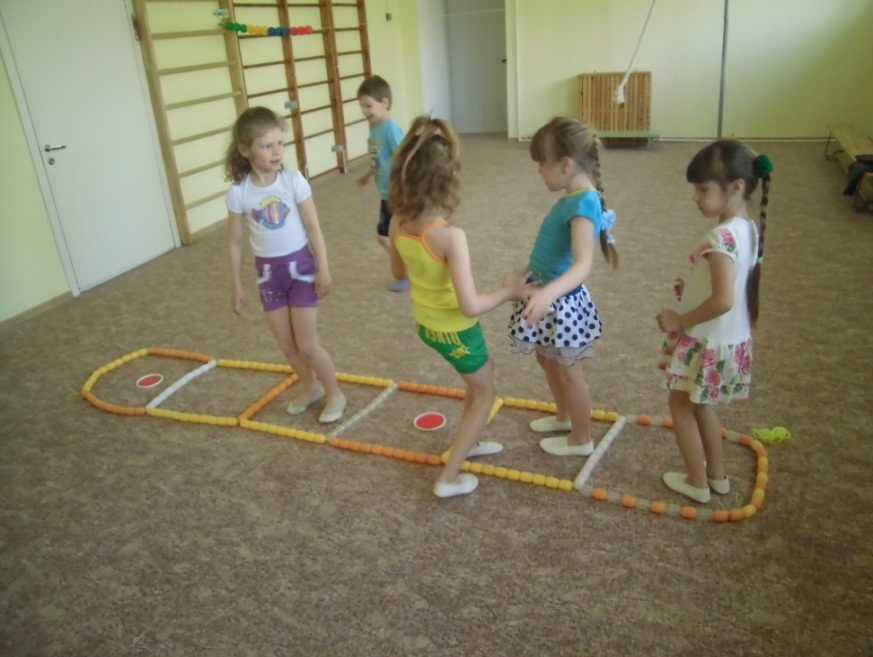 Развитие 
координационных
способностей, в 
подвижных играх, 
при выполнении 
ОРУ, для забав
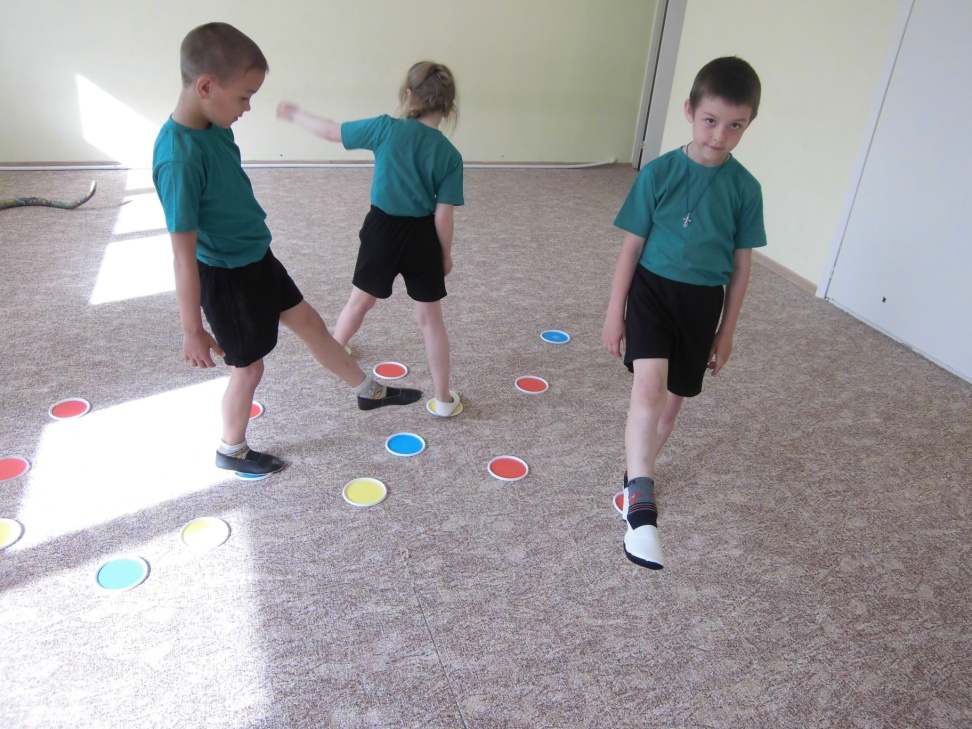 В крышки-малышки
Играй без передышки.
«САНИ»
Для игр - эстафет, игр-забав
Наши сани – быстрые самые
«ЗМЕЙКА»
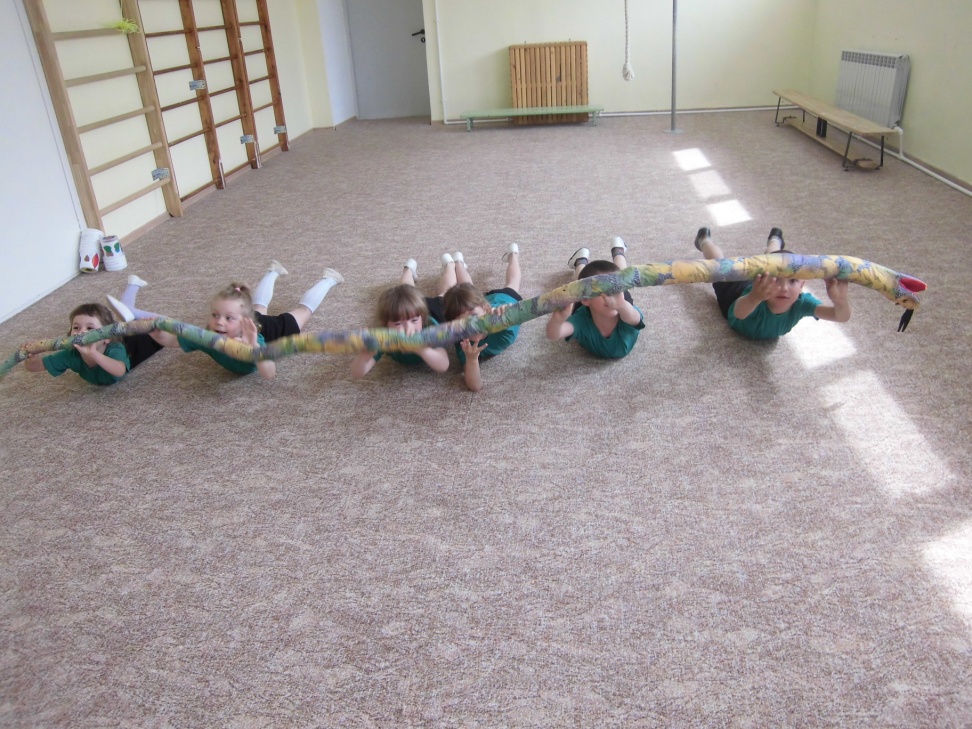 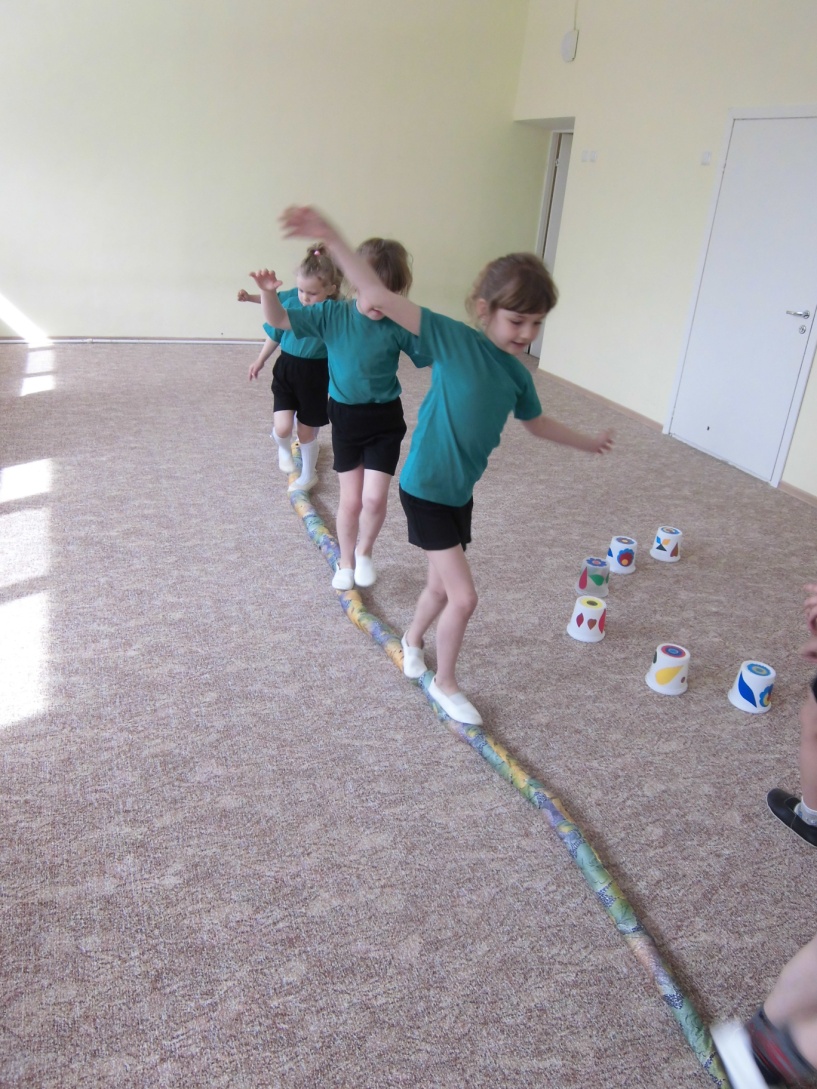 Развитие координации движений, для проведения ОРУ, в подвижных играх, театрализации, забавах и проведении праздников
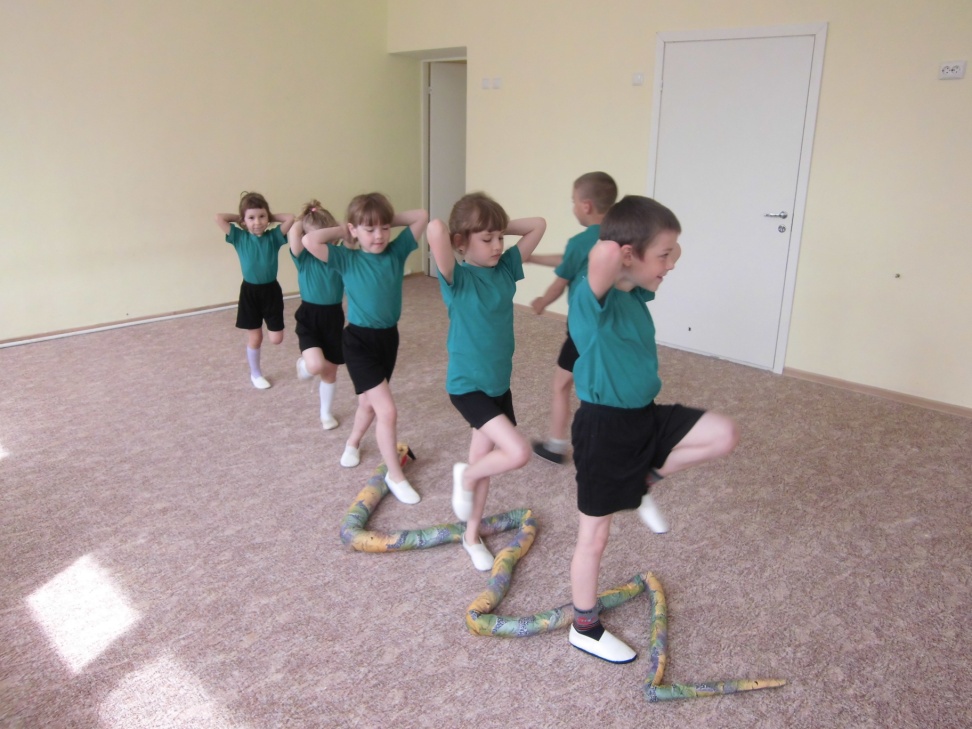 Любим мы играть с тобой
Наш, удавчик, дорогой.
«ВЕСЁЛАЯ     ЛЕСЕНКА»
Развитие ОВД
в индивидуальной работе, играх, эстафетах
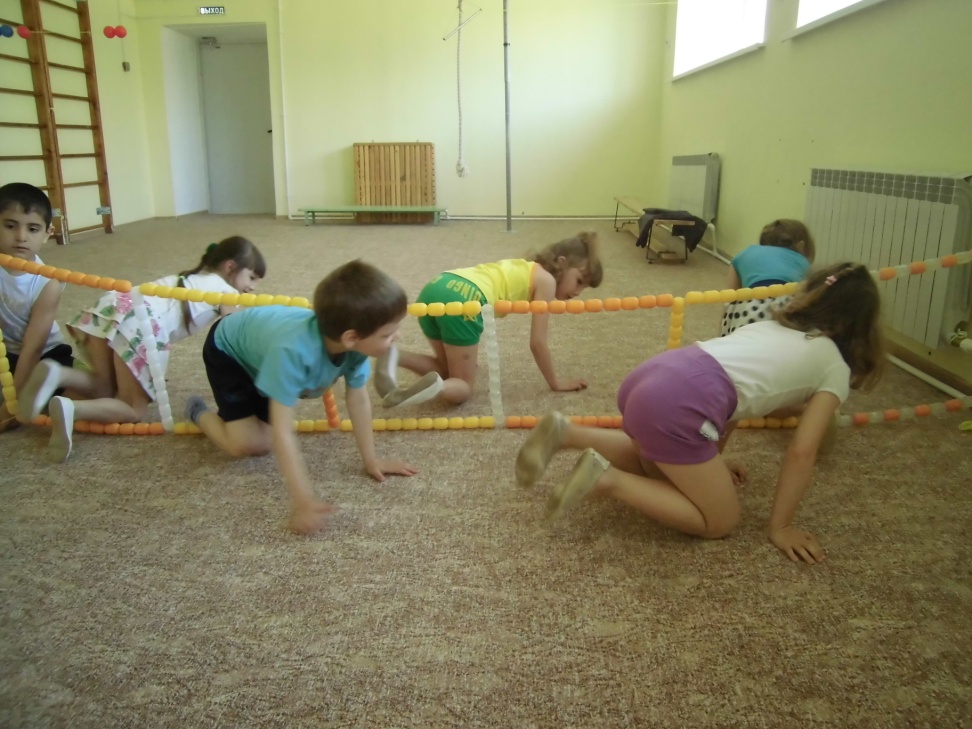 Классы очень я люблю 
И как белочка скачу.
Движение – это жизнь, 
Здоровье – высшая награда!
Оно не рядом, не вблизи
К нему шаг в день, 
Но делать надо!